DIRAC Web Interface
Xiaomei  Zhang
On behalf of JUNO DCI group
JUNO DCI Tutorial in kaiping, Feb 8, 2023
Purposes of DIRAC web interface
Check tasks and jobs status
Check site status
Simple job submission
2
DIRAC web GUI
User certificate must be loaded on your browser
https://dirac.ihep.ac.cn/DIRAC/
https://prod-dirac.ihep.ac.cn/DIRAC
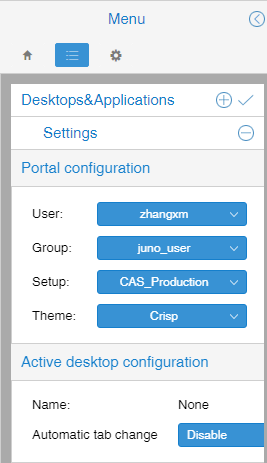 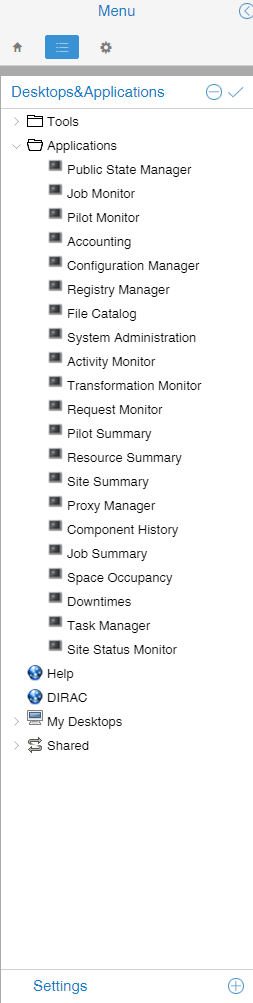 Check your membership is recognised
3
Proxy upload
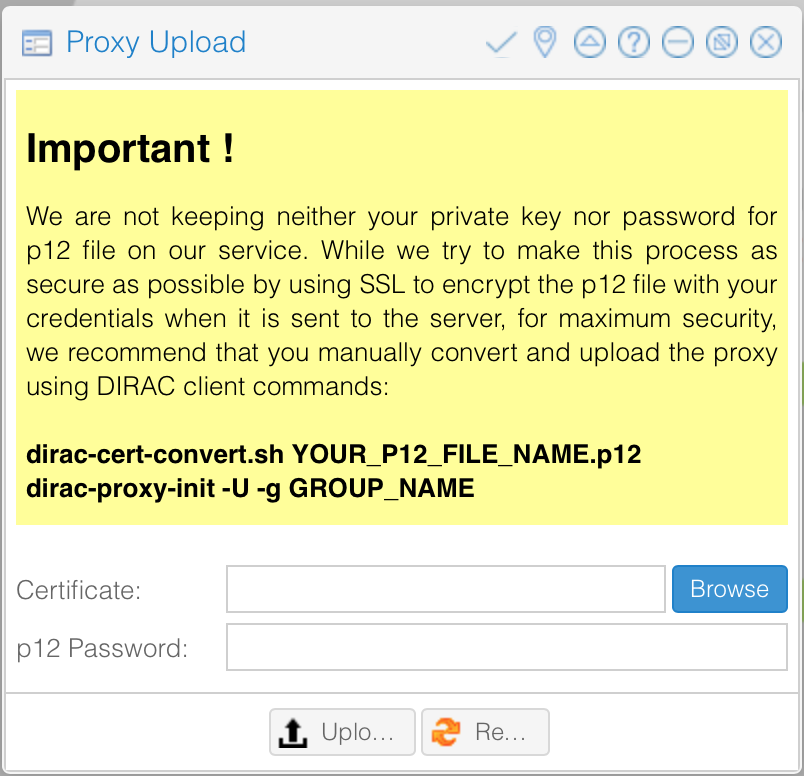 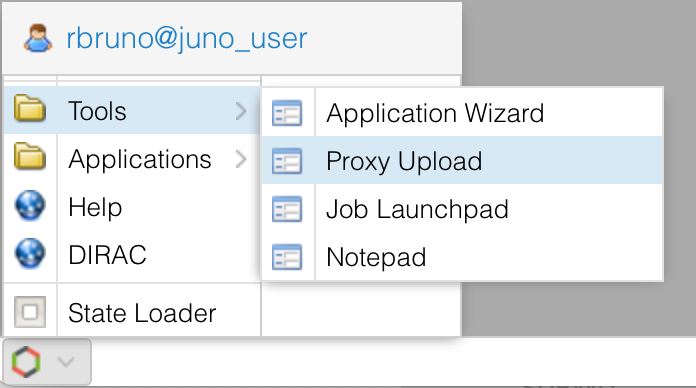 Normally we use DIRAC client commands to upload proxy:
dirac-cert-convert your_p12_file_name.p12
dirac-proxy-init -g dirac_user
********
4
Check status of your proxy
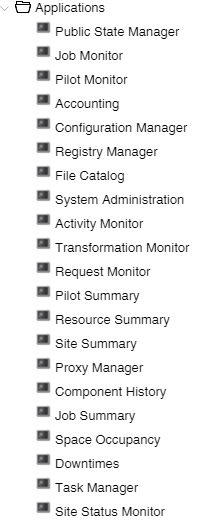 The proxy can be deleted and created again
5
Job Launchpad
Green after uploading proxy, see slide before
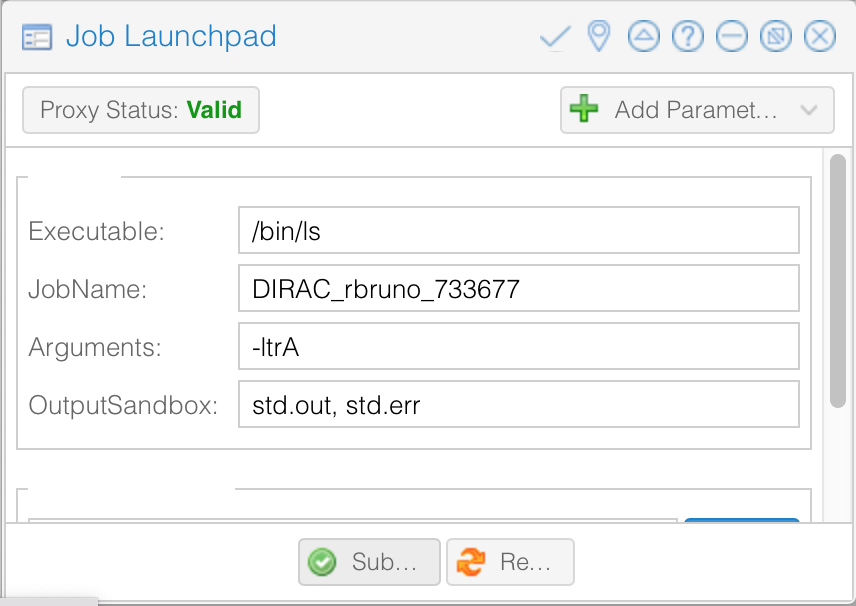 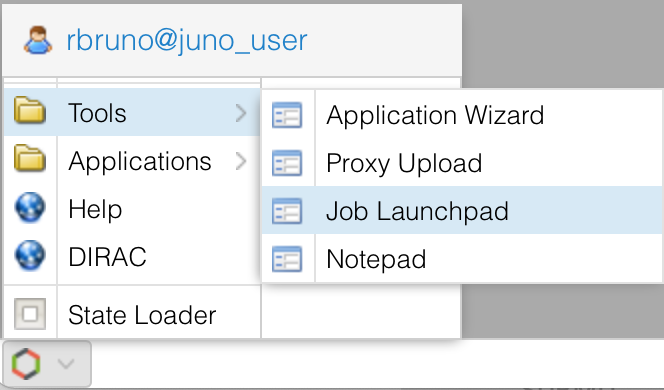 6
Exercise: submit jobs
Submit a job 
Change “Executable”,  “Arguments”, “OutputSandbox”, “site”, “jobGroup” to see the difference
Submit multi-jobs with parameters
Guide in the next slide
Submit a job with your own shell script
Guide in the next slide 
Use more parameters to define your jobs
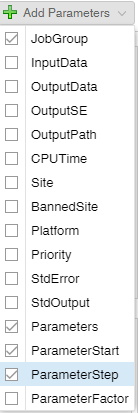 7
Information of sites and SE
CLUSTER.CSNS.cn……
8
Use parameters to submit multi-jobs
You can use Parameters/ParameterStart/ParmeterStep to submit more than one job in one submission
the values of parameters can be: 
a list (strings or numbers)
Parameters = {"first","second","third","fourth","fifth"};
an integer, in this case the attributes ParameterStart and ParameterStep must be defined as integers to create the list of job parameters
Jobs will be created corresponding to the Parameters list values
 Other JDL attributes can contain “%s” placeholder. For each generated job this placeholder will be replaced by one of the values in the Parameters list
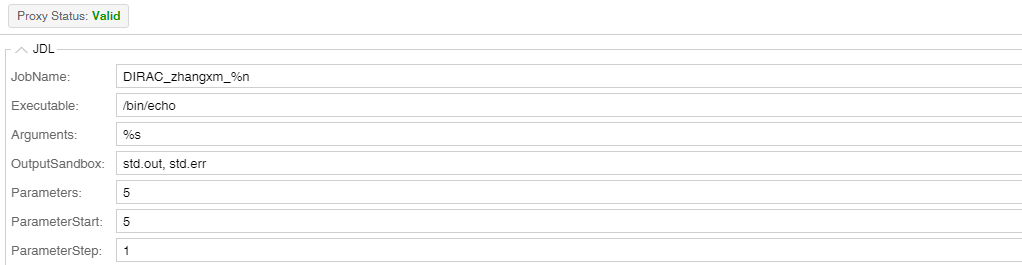 9
Check your jobs
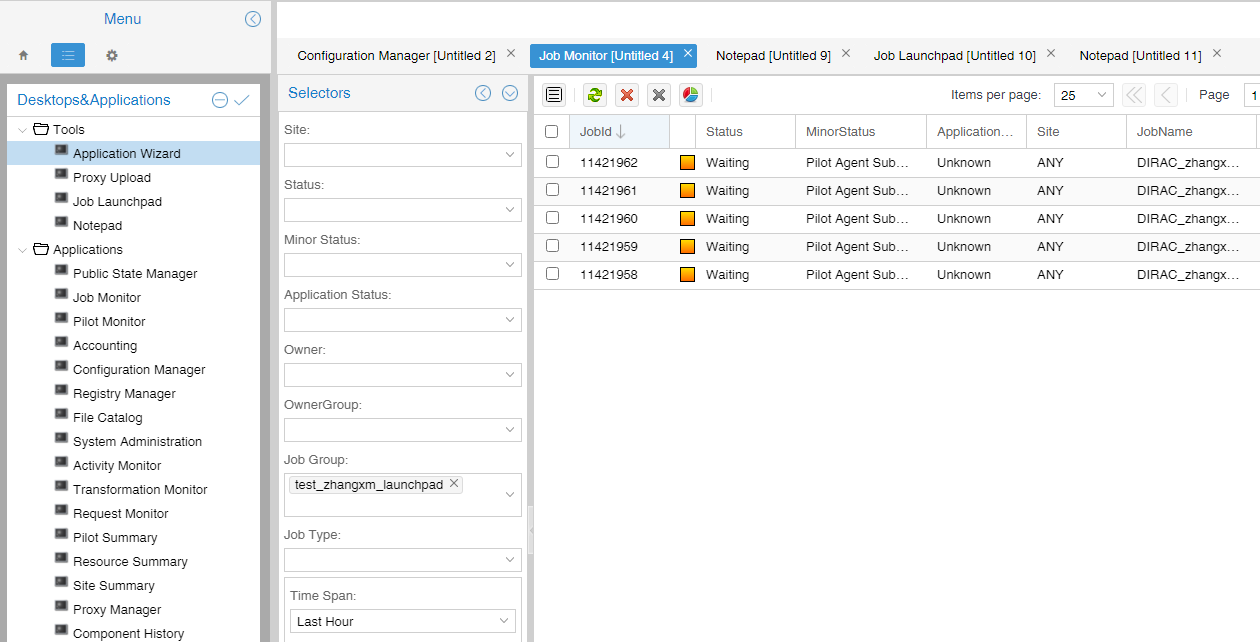 Select your job with job Group, if you defined when submitting
You can also select jobs with “time”, “owner”……
10
Job output
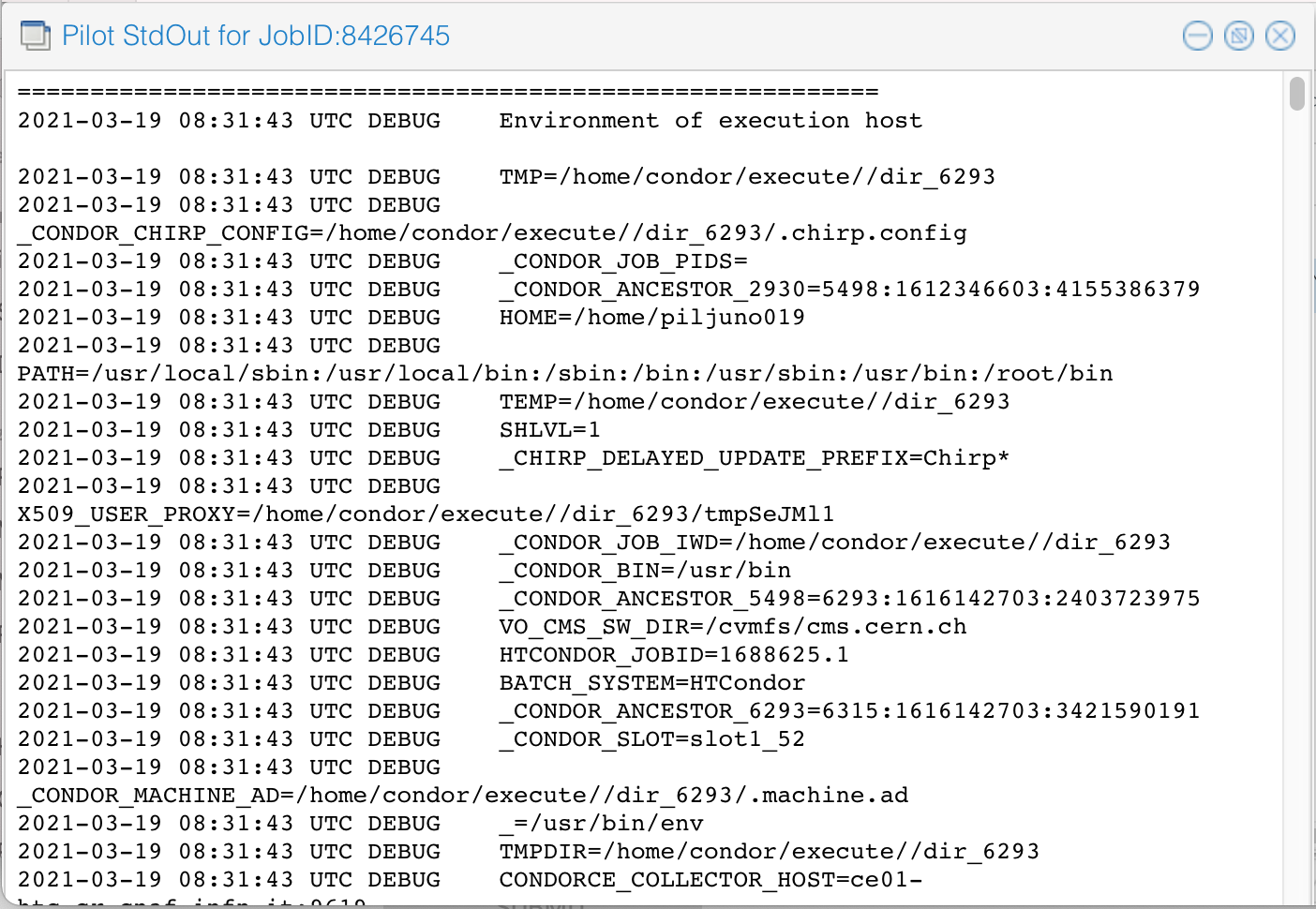 Right click
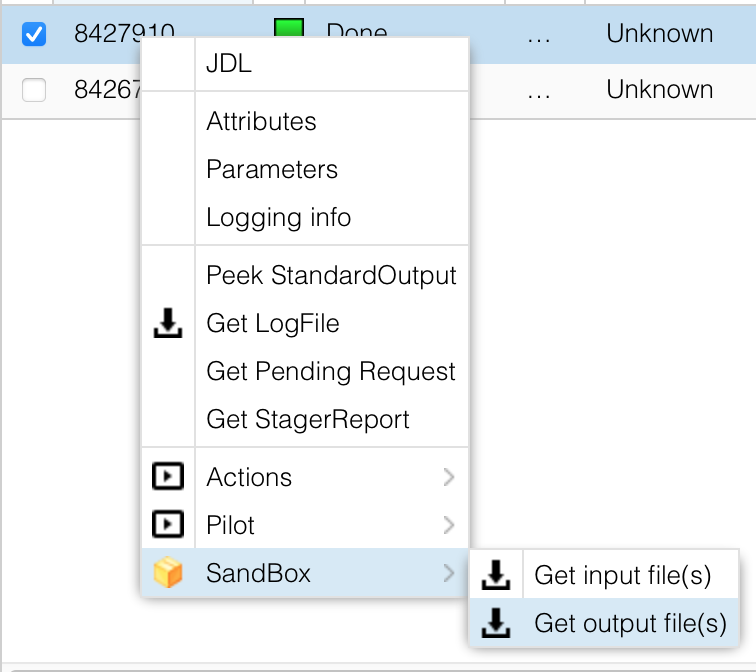 Get output
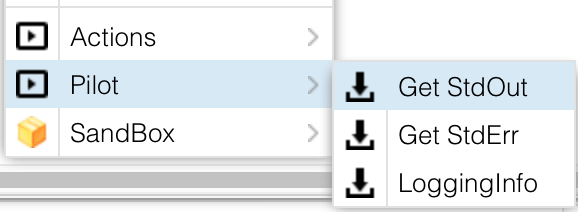 Download .tar.gz file to get complete output files
11
Failed jobs
If your jobs failed, try to use logging info and log files to find out reason
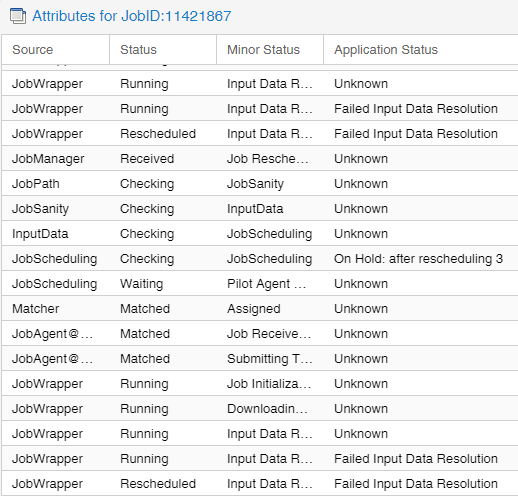 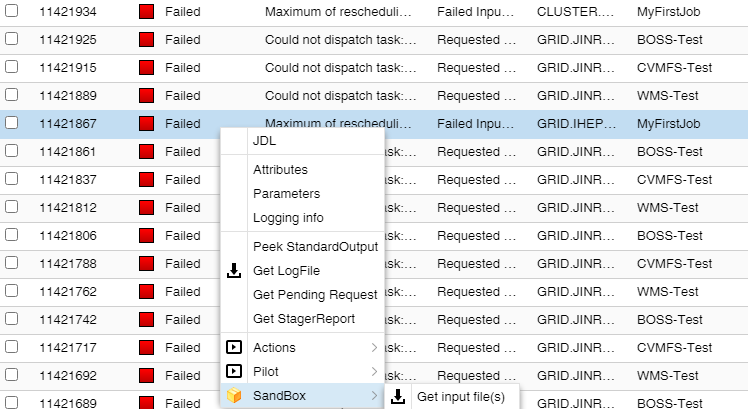 12
Exercise: check jobs
Check your job status from job monitoring
With “JobGroup”, “Owner”, “Time” filters
Try to get statistics of your jobs
Quite useful to give an overview when you submit >100 jobs
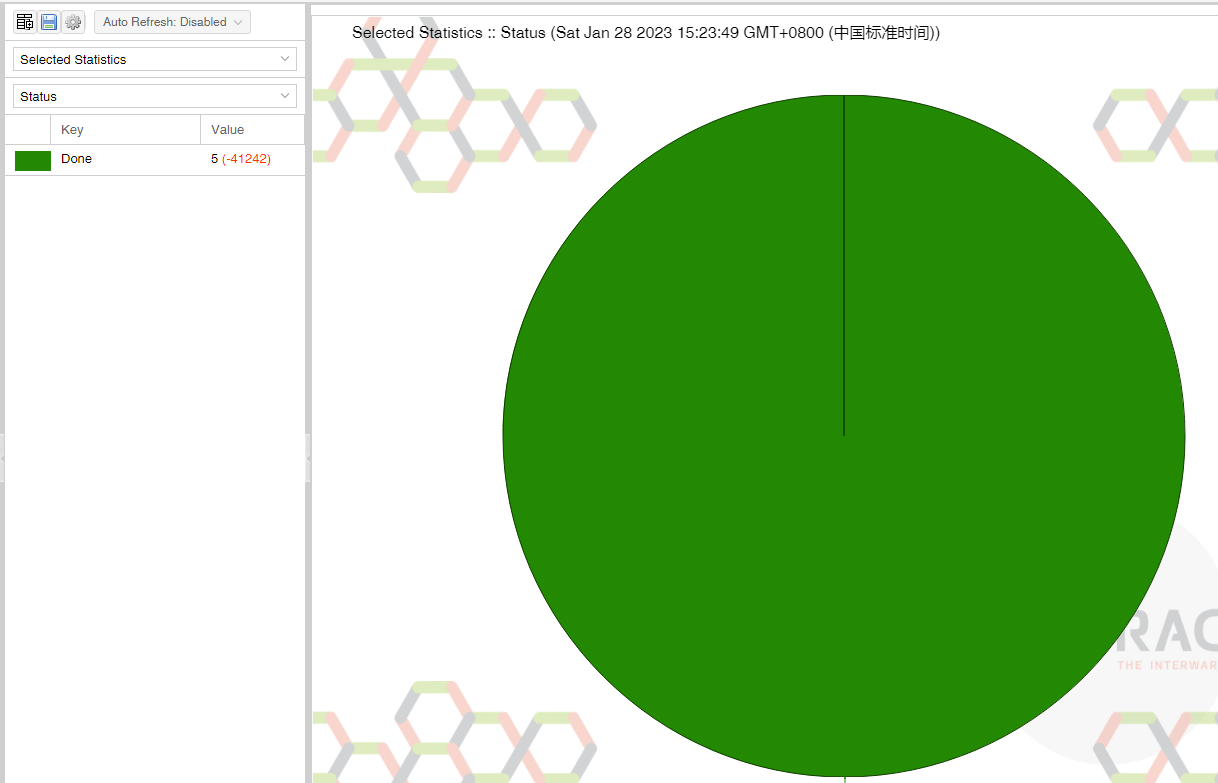 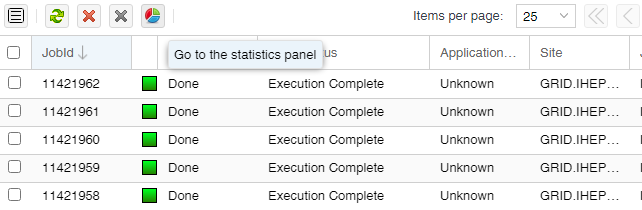 13
More exercises
Use other parts: “Accounting”
Try to understand other failed jobs and find out reasons
Try to create your own desktop
……
14